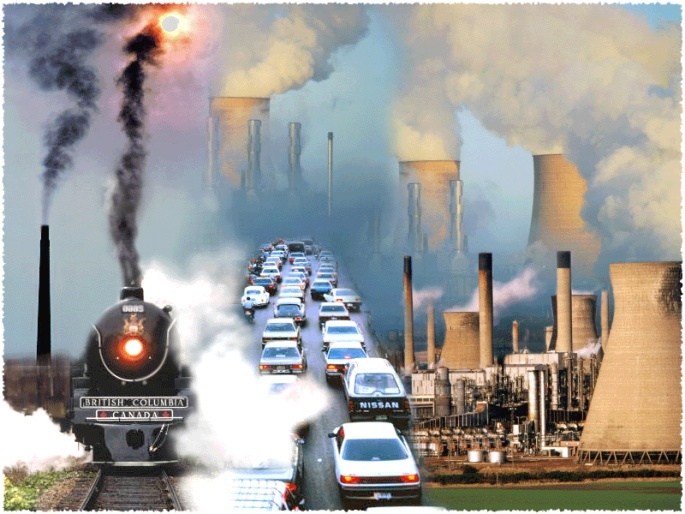 Тепловые двигатели и охрана окружающей среды
Тепловые двигатели
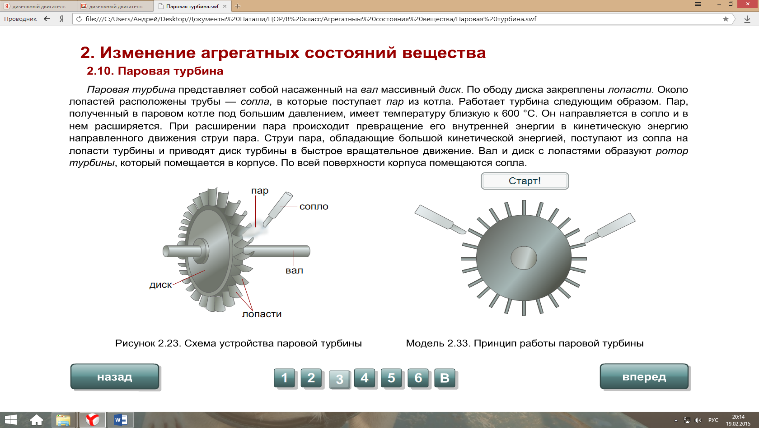 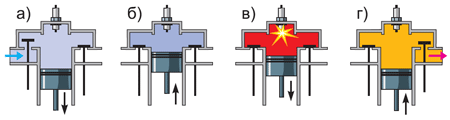 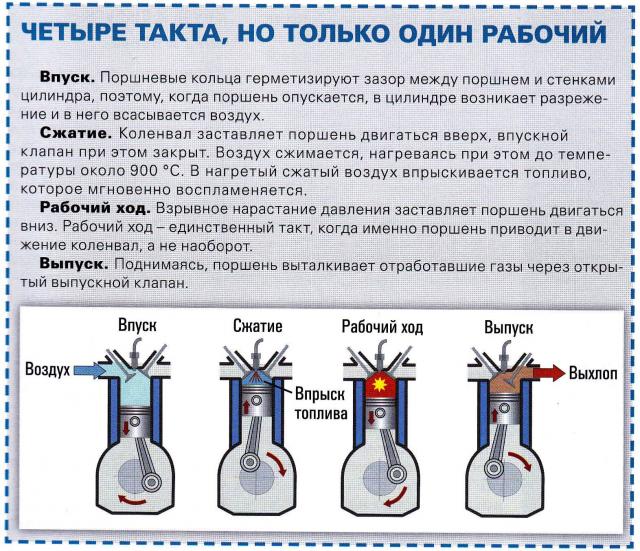 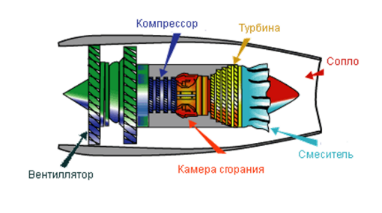 Электроэнергетика России
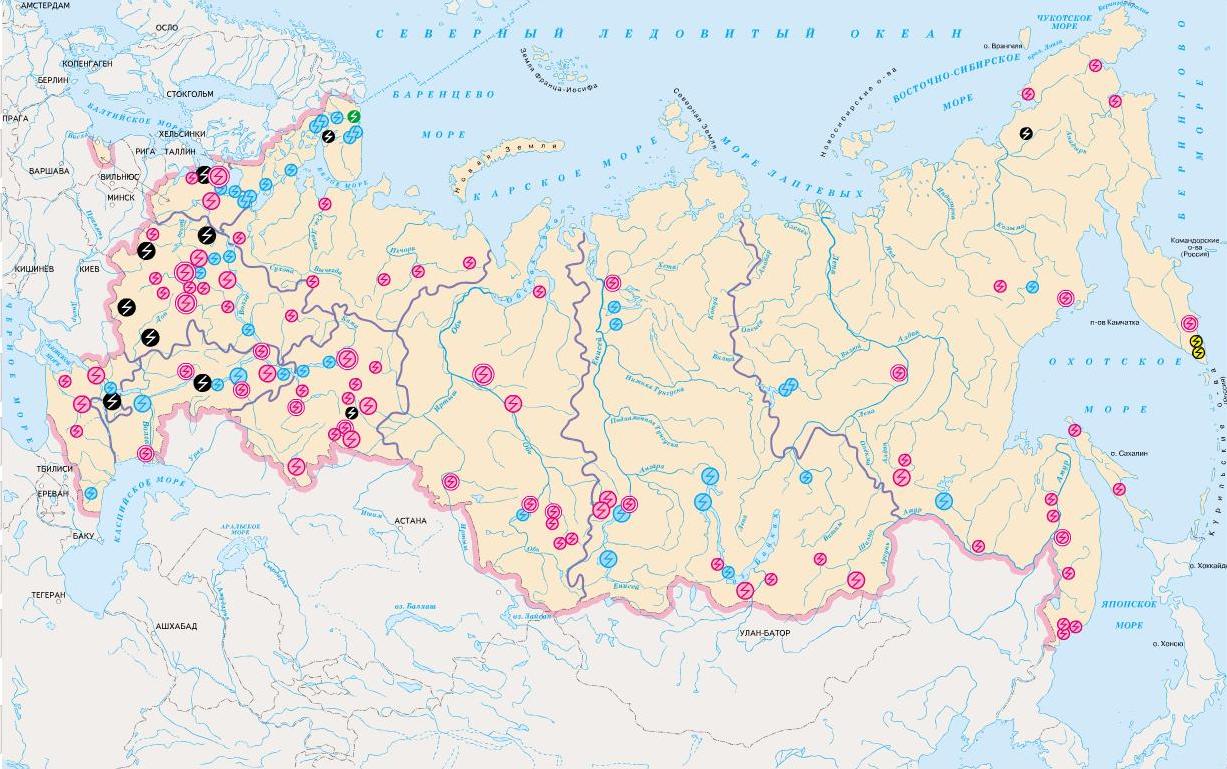 Работа тепловых электростанций
Проблемы
Решения
Работа тепловых электростанций
Проблемы
Решения
1. Использование альтернативных источников энергии (воды, ветра, Солнца и др.)
1.  Использование невозобновляемых источников энергии
2. Использование большого количества топлива
2. Использование топлива с большей удельной теплотой сгорания
3. Большое количество вредных выбросов в атмосферу (соединения серы, азота, сажа и др.)
3. Совершенствование системы фильтрации
4. Негативное влияние на водоёмы (забор воды, увеличение температуры)
4. Совершенствование системы охлаждения
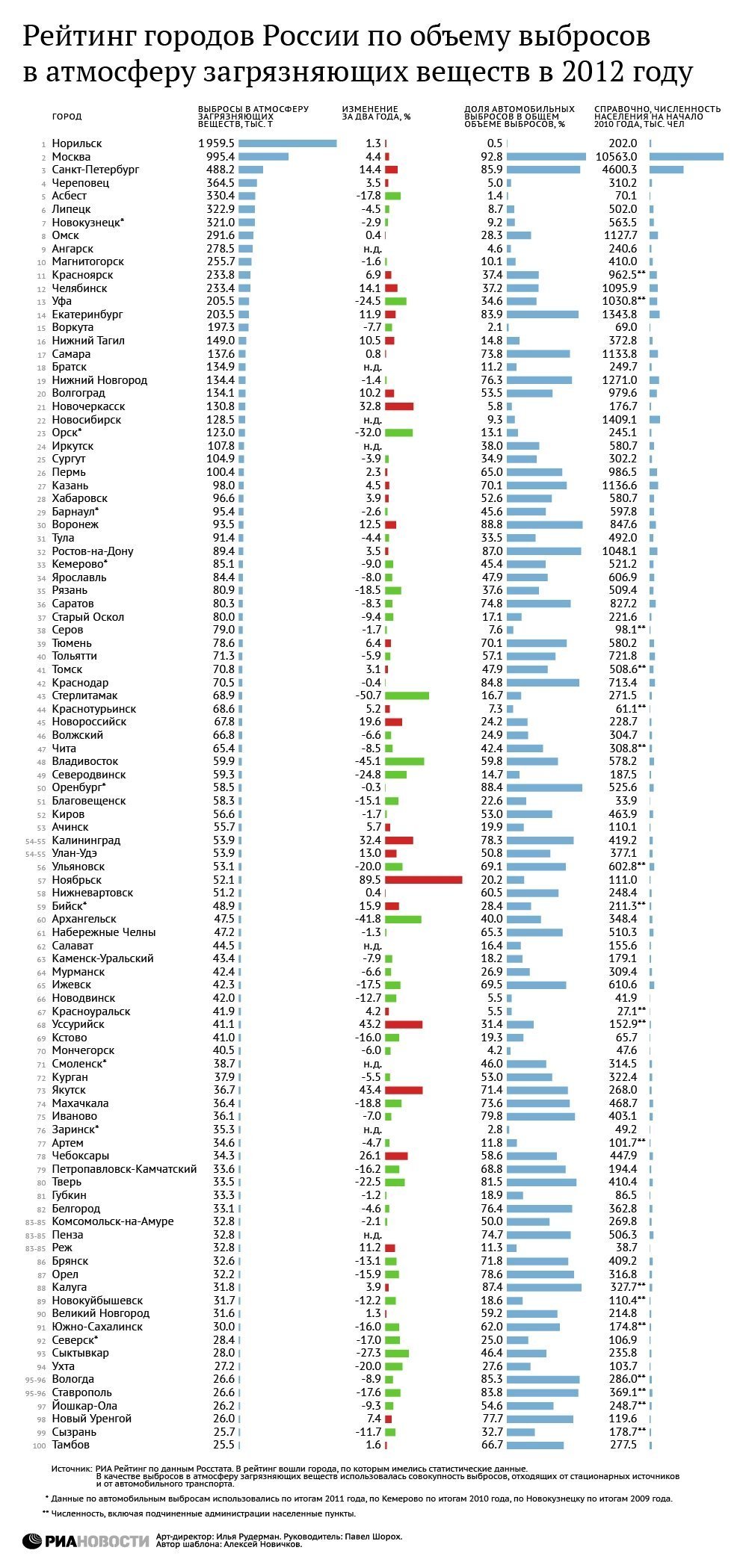 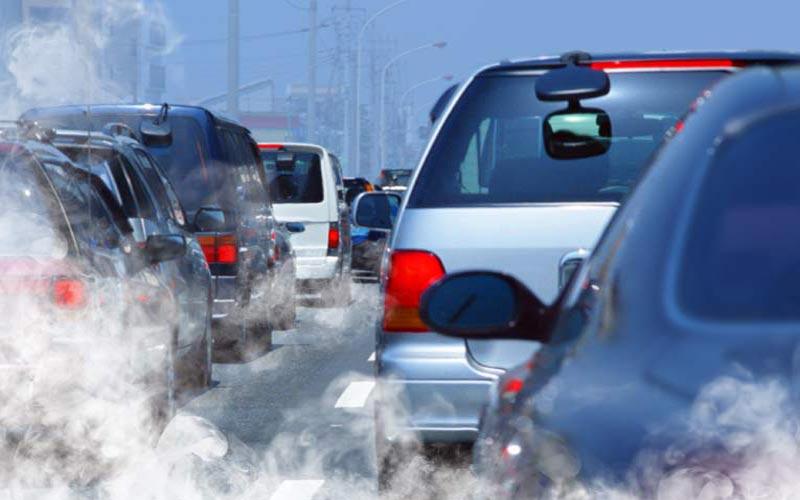 Негативное влияние выхлопных газов автомобильного транспорта на окружающую среду
Негативное влияние тепловых двигателей автомобильного транспорта на организм человека
Использование альтернативных видов топлива
Как вы относитесь к происходящему на видео?

Здорово, мне нравится!
Меня раздражает такое поведение водителей!
Мне всё равно!
Домашнее задание: п.82, КПД идеальной тепловой машины.

На выбор:

Предложите способы уменьшения негативного влияния работы тепловых двигателей автомобильного транспорта на обучающихся школы

Задача: автомобиль массой 1200 кг движется равномерно со скоростью 60 км/ч. КПД двигателя 30%. Коэффициент сопротивления движению 0,2. Сколько оксида углерода (СО) выделится в атмосферу за 1 час работы автомобиля, если при сгорании 1 литра бензина выделяется 200г оксида углерода?